КОНКУРС «ГОРОДА ДЛЯ ДЕТЕЙ 2019»
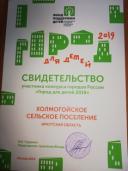 Отчёт к конкурсному заданию №2
Пусть помнят живые, пусть знают потомки
Театральная летопись войнытеатральная постановка
Песни, пришедшие с войны
Сувенир труженикам тыла
Бессмертный полк
Велогонка «На встречу Победе»
Свеча Памяти
Они ковали Победу в тылу-чествование ветерана Шарипова Я.Ш.
Флэш-моб к 9 МАЯ